Anthrax
Wool sorters disease, rag sorters disease, malignant pustule milzbrand, and charbon
is an infection caused by the   Bacillus anthracis        
The anthrax bacillus originally gains entry through  small breaks in the skin
In general, an infected human is quarantined. 
However, anthrax does not usually spread from an infected human to an uninfected human. 

Bacillus anthracis is a rod-shaped, Gram-positive,
 facultative anaerobic bacterium about 1 by 9 μm in size.  
 Robert Koch in 1876 blood sample from an infected cow, isolated the bacteria, and put them into a mouse.  
     The bacterium normally in spore form in the soil,  and can 
      survive for decades or even centuries in this harsh conditions.
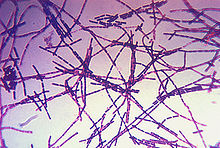 28/3/2021
1
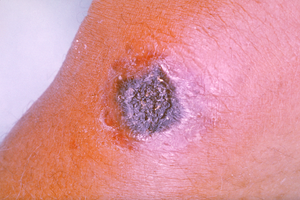 Harmful Effects
       Local
       At the site of entry vesicles develop initially and 
     progress to a depressed black escharندبة, at times  surrounded by mild to moderate oedema. Pain is unusual.
        Systemic
The disease spreads from the local area through the 
regional lymph nodes and blood stream, which may result
 in overwhelming septicaemia and death in untreated cases.

Inhalation of anthrax spores causes initial symptoms that are 
mild and nonspecific resembling a common upper respiratory infection. 
Respiratory distress, fever, and shock follow in 3-5 days,
  with death commonly 7 to 24 hours thereafter
28/3/2021
2
Herbivores are often infected whilst grazing, 
    plant-eating animals  infection occurs when they
          eat or breathe in, the spores while grazing
especially when eating rough, irritant, or spiky vegetation; the vegetation has been hypothesized to cause wounds within the GI tract, permitting entry of the bacterial spores into the tissues, though this has not been proven

Carnivores may become infected by eating infected animals

Once ingested or placed in an open wound, the bacteria begin multiplying inside the animal or human and typically 
kill the host within a few days or weeks. 

The spores germinate at the site of entry into the tissues and then spread by the 
       circulation to the lymphatics, where the bacteria multiply.
28/3/2021
3
Exposure.
  The spores of anthrax are able to survive in harsh conditions
     for decades or even centuries.
  Occupational exposure to 
infected animals or their products (such as skin, wool,& meat) 
       is the usual pathway of exposure for humans. 
Workers who are exposed to
 dead animals and animal products are at the highest risk, 
especially in countries where anthrax is more common. 
Anthrax in livestock grazing on open range where they
  mix with wild animals still occasionally occurs in the United States and elsewhere. 
handling infected animals, their wool, or their hides
Many workers who deal with wool and animal hides are  routinely exposed to low levels of anthrax spores,  but most exposure levels are not sufficient to develop anthrax infections.
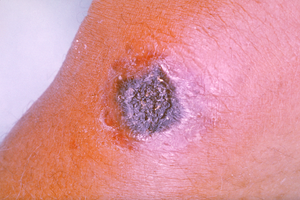 de A lethal infection al
28/3/2021
4
A lethal infection is reported to result from inhalation of about 
         10,000–20,000 spores. Though this dose varies among host species.
Little documented evidence is available to verify the
 exact or average number of spores needed for infection.
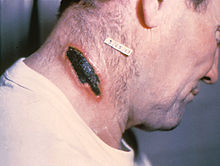 Occupation occurs
Animal Breeder, animal caretaker, animal scientist, butcher, farmer and rancher, مربي الأبقار farmworker, hunter and trapper, laboratory animal worker, meat packer, slaughterer, veterinarian
Handling of infected animal carcasses or placental tissues
Handling of raw goat hair, wool, or hides from endemic areas
 Veterinarians
     Risk factors include 
people who work with animals or animal products, 
travellers, postal workers, and military personnel.
contracted in laboratory accidents or by
It has also been used in biological warfare  agents and by terrorists
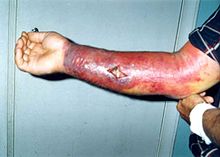 28/3/2021
5
Mode of infection
Anthrax can enter the human body through the 
G I tract (ingestion), 
lungs (inhalation),
skin (cutaneous)
I    Cutaneous anthrax, 
also known as hide-porter's disease, (carrier )
It is the most common form (>90% of anthrax cases). 
It is also the least dangerous form 
 (low mortality with treatment, 
Cutaneous anthrax is typically caused when B. anthracis  
spores enter through cuts on the skin. 
This form is found most commonly when humans
 handle infected animals and/or animal products.
Cutaneous anthrax is rarely fatal if treated,
Without treatment, about 20% of cutaneous skin infection cases     progress to  toxaemia and death
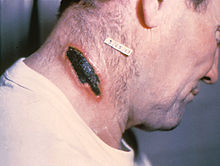 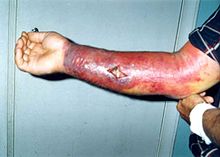 28/3/2021
6
Cutaneous anthrax cont. ..
Without treatment, about 20% of cutaneous skin infection cases     progress to  toxaemia and death
beginning as an irritating and itchy skin lesion boil -like skin-lesion
      that eventually  forms an  ulcer with a black centre (eschar).
The black eschar often shows up as  a large,
 painless,  necrotic ulcer 
In general, cutaneous infections form within the site of
spore penetration between 2 - 5 days after exposure. 
Unlike bruises  or most other lesions, cutaneous anthrax infections normally do not cause pain. 
Nearby lymph nodes may become infected, reddened,
 swollen, and painful.
 A dry crust forms over the lesion soon, and falls off 
                 in a few weeks. 
Complete recovery may take longer.
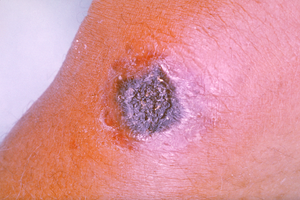 28/3/2021
7
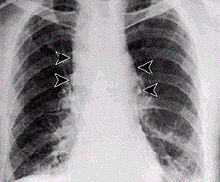 II Respiratory infection in human
  Historically, inhalational anthrax was called wool sorters' disease
               because it was an occupational hazard for people who sorted wool.
Today, this form of infection is extremely rare ,in advanced nations, as almost no infected animals remain
Relatively rare and presents as two stages.
 It infects the lymph nodes in the chest first, rather than the lungs themselves, causing Haemorrhagic  Mediastinitis, therefore causing    shortness of breath. 
The first stage causes cold and flu-like symptoms. 
Symptoms include fever, shortness of breath, cough, fatigue, & chills. 
 This can last hours to days. 
fatalities from inhalational anthrax are  when 
the first stage is mistaken for the cold or flu and the victim does not seek treatment until the second stage,
 which is 90% fatal.
28/3/2021
8
Respiratory infection cont. ..
The second (pneumonia) stage 
 occurs when the infection spreads from the lymph nodes  to the lungs. 
  Symptoms of the second stage develop suddenly after
 hours or days of the first stage. 
Symptoms include
 high fever, 
extreme shortness of breath 
shock, and 
rapid death within 48 hours in fatal cases.
mortality rates were over 85%,
 treated early case fatality rate dropped to 45%.
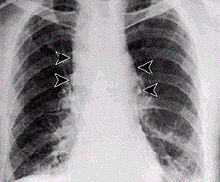 Distinguishing pulmonary anthrax from more common  causes of respiratory illness is essential to avoiding delays in diagnosis and thereby improving outcomes
28/3/2021
9
Respiratory infection cont. ..
The infection of herbivores (and occasionally humans) by the inhalational route normally proceeds as:

 Once the spores are inhaled, they are transported into the alveoli. 
The spores are then picked up by macrophages in the lungs and are transported through lymphatic  vessels to the lymph nodes  in the mediastinum.
Once in the lymph nodes, the spores germinate into 
active bacilli that multiply and eventually
 burst the macrophages, 
releasing many more bacilli into the bloodstream to 
         be transferred to the entire body. 
     Once in the blood stream, these bacilli release three proteins named lethal factor, edema factor, and protective antigen.    The three are not toxic by themselves, but their combination is incredibly lethal to humans
28/3/2021
10
III  Gastrointestinal infection (GI) 
is most often caused by consuming anthrax-infected meat 
and is characterized by
 diarrhoea, potentially with blood, 
 abdominal pains, 
loss of appetite.
 Occasional vomiting of blood  can occur.
 Lesions have been found 
in the intestines and 
in the mouth and
 throat. 
After the bacterium invades the gastrointestinal system, 
it spreads to the bloodstream and throughout the body, while continuing to make toxins. 
GI infections can be treated, 
   but usually result in fatality rates of 25% to 75%, depending upon how soon treatment commences. 
This form of anthrax is the rarest.
28/3/2021
11
1V The injection form 
presents with fever and 
an abscess  at  the site of  drug injection
Diagnosis.
Various techniques may be used for the direct identification of B. anthracis in clinical material.
 Firstly, specimens may be Gram stained. 
Gram-positive. are not motile, susceptible to penicillin 
Diagnosis can be confirmed based on finding 
antibodies  or 
the toxin in the blood or
  by culture  of a sample from the infected site to identify
To confirm the organism is B. anthracis, rapid diagnostic techniques such as 
immunofluorescence microscopy may be used.
 PCR
indirect hemagglutination, 
-linked immunosorbent assay
though culture of the organism is still the gold standard for diagnosis.
28/3/2021
12
depending on the part of the body that’s affected.
If skin symptoms, take a small sample of the affected skin to test in a lab. 
X-ray of chest or CT scan if inhalation anthrax. 
And a stool test in order to diagnose gastrointestinal anthrax.
might have meningitis caused by anthrax,  CSF test.
Epidemiology
          Anthrax is 
spread by contact with the bacterium's spores ,which often  appear in infectious animal products. 
Contact is by breathing, eating, or through an area of broken skin.
 does not typically spread directly between people
Although a rare disease,  human anthrax,
 is most common in Africa and central and southern Asia
It also occurs more regularly in  southern Europe  than elsewhere
28/3/2021
13
Epidemiolog  ..  Cont.
is uncommon in  North Europe  and North America. 
Globally, at least 2,000 cases occur a year
 with about two cases a year in the United States.
Skin infections represent more than 90% of cases.. 
Without treatment, the risk of death from skin anthrax is 20%..
 For intestinal infection, the risk of death is 25 to 75%, 
while respiratory anthrax has a mortality of up  to 85%, even with treatment
Until the 20th century, anthrax infections killed hundreds of thousands of people and animals each year.
Anthrax has been developed as a weapon by a number of countries.
28/3/2021
14
Prevention
Certification of imported hides, hair, and wool as anthrax free by the exporting country has helped to reduce the incidence of anthrax. 
In the U.K. imported hair and wool are treated with warm formaldehyde solution. 

In the United States the chief preventive measure
    for high risk industrial workers is immunization.
    Improved personal hygiene of workers, 
    protective clothing, 
  ventilation and housekeeping controls in the plants 
Vaccination of animals in enzootic areas and
 strict adherence to laws regarding animals contracted or died of anthrax ,have helped reduce agricultural incidence.
Precautions are taken to avoid contact with the skin and any fluids exuded through natural body openings of a deceased body that is suspected of harbouring anthrax
28/3/2021
15
Cont. ..Prevention
The body should be put in strict quarantine.
 A blood sample is collected and sealed in a container and analysed in
   an approved laboratory to ascertain if anthrax is the cause of death. 
The body should be sealed in an airtight body bag and incinerated 
     to prevent transmission of anthrax spores.
Full isolation of the body is important to prevent possible contamination of others. 
Protective, impermeable clothing and equipment such as rubber gloves , rubber apron, and rubber boots with no perforations 
            are used when handling the body. 
No skin, especially if it has any wounds or scratches, should be exposed. 
Disposable PPE is preferable, 
  but if not available, decontamination can be achieved by autoclaving. 
  Used disposable equipment, is burned and/or buried after use
All contaminated bedding or clothing is isolated in double  plastic
         bags and treated as biohazard waste.
28/3/2021
16
Prevention cont.  ..
Respiratory equipment capable of filtering small particles, 
  Preventive antibiotics are recommended in those who have been
  exposed must be started as soon as possible
      Early detection of sources of anthrax infection can allow preventive  measures to be taken. 
Anthrax cannot be spread directly from person to person, but
person's clothing and body may be contaminated with spores. 
Effective decontamination of people can be accomplished by a
 thorough wash-down with  antimicrobial  
soap and water. 
Waste water is treated with bleach or another antimicrobial agent.
Effective decontamination of articles can be accomplished by
 boiling them in water for 30 minutes or longer. 
Chlorine bleach is ineffective in destroying spores and 
                                    vegetative cells on surfaces, 
though  formaldehyde  is effective. 
Burning clothing is very effective in destroying spores.
28/3/2021
17
Antibiotics
Early antibiotic treatment of anthrax is essential; 
Treatment for anthrax infection includes large doses of
 intravenous and oral antibiotics, such as doxycycline, erythromycin  fluoroquinolones (ciprofloxacin), , vancomycin, or penicillin.

In possible cases of pulmonary anthrax, early antibiotic prophylaxis
 treatment is crucial to prevent possible death.
Many attempts have been made to develop new drugs against anthrax, but existing drugs are effective if treatment is started soon enough.
28/3/2021
18
Vaccine
Anthrax vaccine is approved for adults who may be at risk 
   of  coming in contact with anthrax because of their job. 
These at-risk adults will receive the vaccine before exposure:
 Certain laboratory workers who work with anthrax
Some people who handle animals or animal products, such
 as some veterinarians
Some members of the United States military
    To build up protection against anthrax, 
   5 shots of anthrax intramuscular vaccine over 18 months. 
annual boosters  should  be given
Post-Event Emergency Use
28/3/2021
19
Post-Event Emergency Use 
In November 2015, FDA also approved the vaccine for use after exposure to anthrax
In certain situations, such as a bioterrorist attack involving anthrax,
   anthrax vaccine might be recommended 
 3 shots of anthrax vaccine 
over 4 weeks 
plus a 60-day course of antibiotics
One possible approach to vaccination of animal is an initial schedule of 
two inoculations one month apart, 
A single annual booster may be administered thereafter.
28/3/2021
20
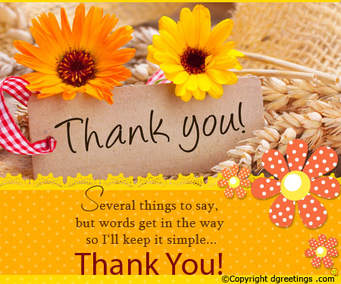 28/3/2021
21